التحذير 
من التكفير و التفسيق
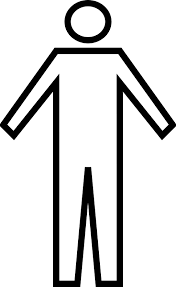 مخير في الدنيا
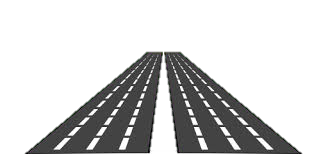 كافر
مؤمن
قال تعالى "هُوَ الَّذِي خَلَقَكُمْ فَمِنكُمْ كَافِرٌ وَمِنكُم مُّؤْمِنٌ وَاللَّهُ بِمَا تَعْمَلُونَ بَصِيرٌ"
لدوام النوع الإنساني
لمعرفة الحق لابد من معرفة الباطل
الحكمة
الكفر
هو جحود شئ مما افترض الله تعالى الإيمان به بالقلب واللسان أو بهما معا
الكفر وأنواعه
أصغر
أكبر
ما ينقض أصل الإيمان 
يخرج صاحبه من الإسلام
يخلد في النار
لا ينقض أصل الإيمان 
لا يخرج صاحبه من الإسلام
ينقص الدين ويضعفه
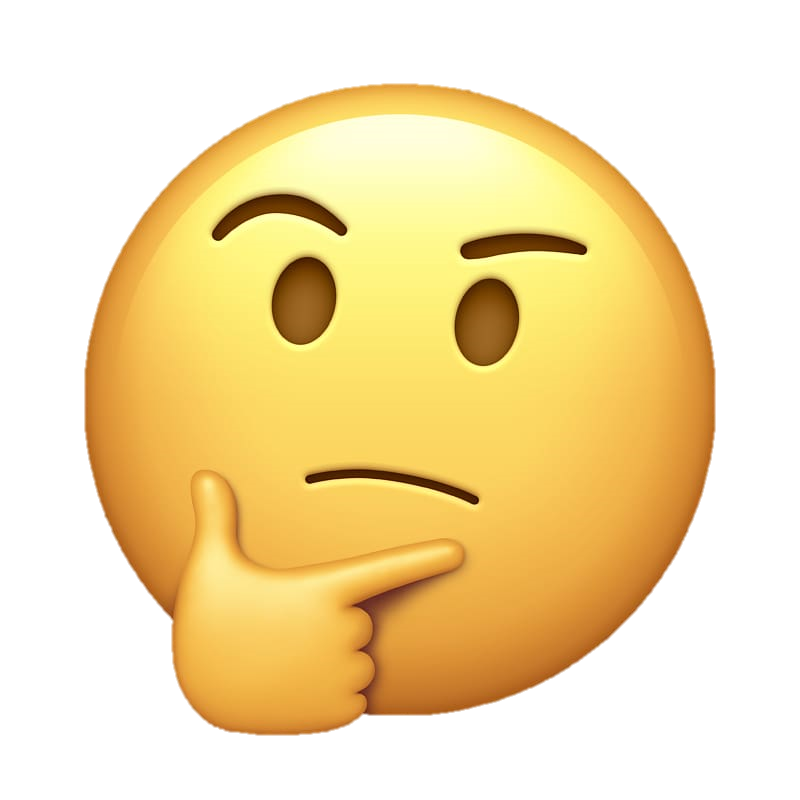 خمن
استهزاء
سخرية
كفر الاستهزاء
انتقاص
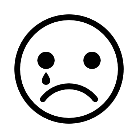 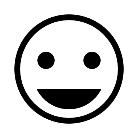 عدم الانقياد
رفض الإذعان
كفر الاستكبار
مع العلم بالحق ومعرفه الباطل
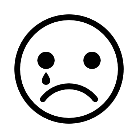 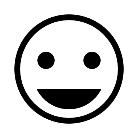 كراهية للاسلام
كراهية الاحكام
كفر البغض
كراهه ما جاء به الشرع
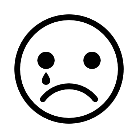 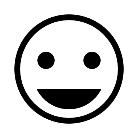 صور الكفر الأ كبر
1/ كفر الإنكار والتكذيب
2/ كفر الاستكبار
3/ كفر الشك
4/ كفر الإعراض
5/ كفر الاستهزاء
6/ كفر البغض
اختاري الإجابة الصحيحة
1- يكره شعيرة الحج بحجة أنها تسبب التعب و الاجهاد .
أ - كفر البغض               ب- كفر الاستكبار            ج- كفر الاستهزاء
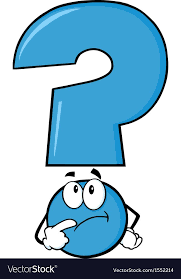 اختاري الإجابة الصحيحة
1- السخرية من حجاب المرأة المسلمة .
أ - كفر البغض               ب- كفر الاستكبار            ج- كفر الاستهزاء
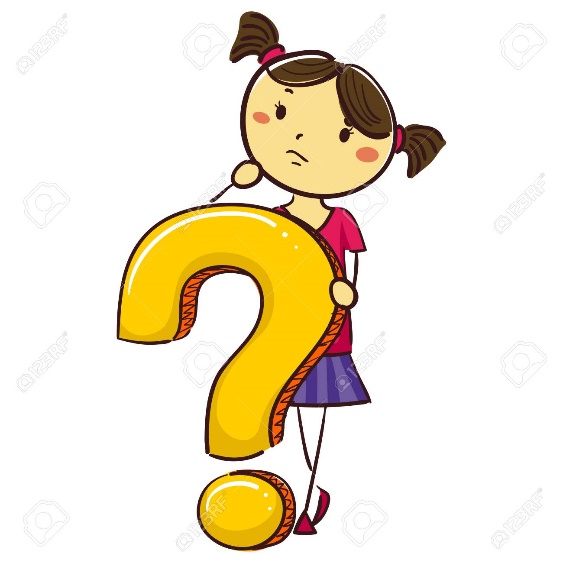 صور الكفر الأصغر
1/ كفر النعمة
2/ كفران العشير وإحسانه
3/ الحلف بغير الله تعالى
4/ قتال المسلم
5/ الطعن في النسب
6/ الانتساب إلى غير الأب
اختاري الإجابة الصحيحة
1-قول المرأة ما رأيت منك خيرا قط .
أ – كفر النعمة          ب- كفران العشير
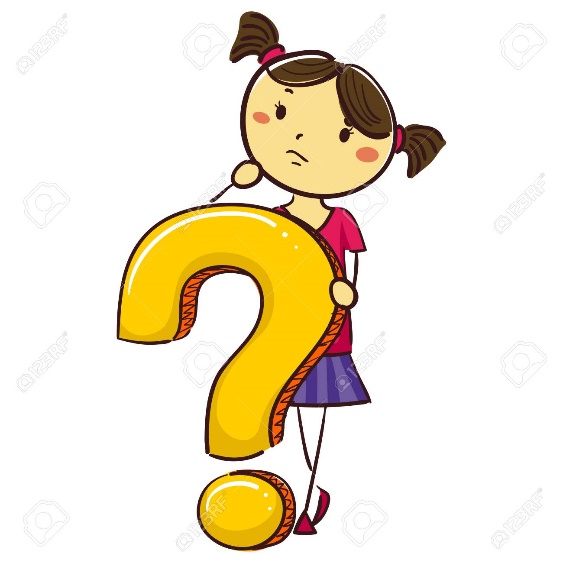 حفظ
قال رسول الله - ﷺ -: "أُريت النار، فإذا أكثر أهلها النساء يكفرن قيل: أيكفرن بالله؟ قال: يكفرن العشير، ويكفرن الإحسان ، لو أحسنت إلى إحداهن الدهر ثم رأت منك شيئا قالت: ما رأيت منك خيرا قط".
حفظ
الفسق
قال رسول الله ﷺ (لا يرمي رجل رجلاً بالفسوق ولا يرميه بالكفر إلا ارتدَّت عليه إن لم يكن صاحبه كذلك)
هو معصية الله وترك أمره و الخروج عن طاعته سبحانه
أصغر
أكبر
رديف الكفر الأصغر وهو المعصية التي لاتخرج من الملة
رديف الكفر الأكبر يخرج صاحبه من الملة ويخلد في النار
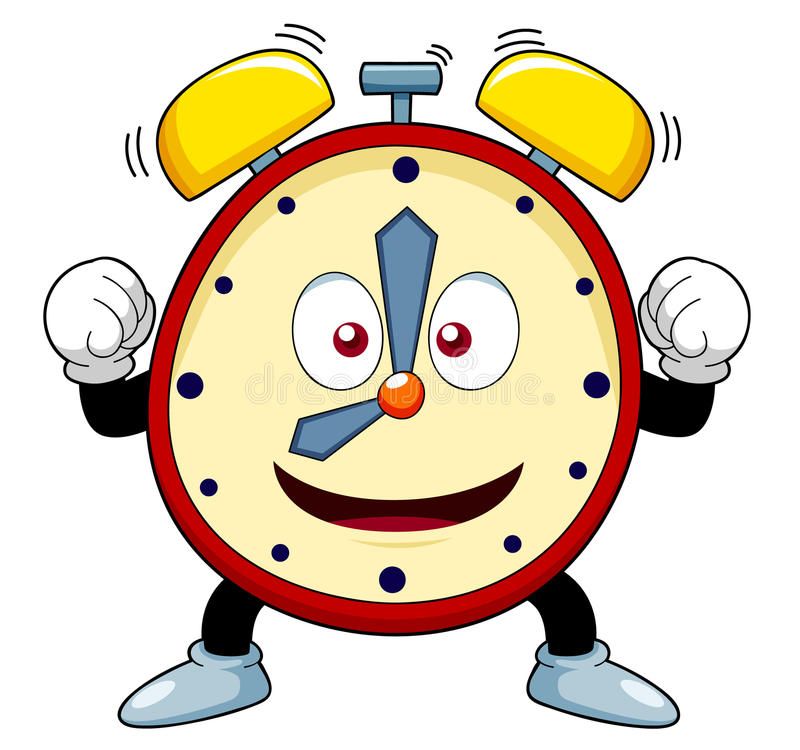 استراتيجية الدقيقة الواحدة
أعيدي ترتيب العناصر حسب الكفر الأكبر والأصغر
6/ كفر البغض
1/ كفر الإنكار والتكذيب
3/ كفر الشك
4/ كفر الإعراض
2/ كفران العشير وإحسانه
6/ الانتساب إلى غير الأب
3/ الحلف بغير الله
الأكبر
..................................................................................................................................................................................
الأصغر
..................................................................................................................................................................................
خطورة التكفير و التفسيق
الحكم على الشخص بالخروج من الإسلام
التكفير
الحكم على الشخص بأنه عاص وخارج عن طاعة الله
التفسيق
مهارة فكر
أي الصورتين يحتاج صاحبها إلى إقامة الحجة؟
1- رجل سب الله تعالى أو سب رسوله ﷺ أو انتقص الملائكة. 
2- حديث عهد بالإسلام أنكر تحريم الخمر أو أنكر الحجاب.
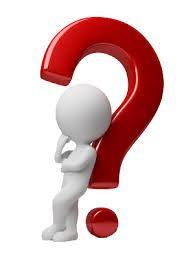 موانع التكفير
1/ الجهل
** خلو النفس من العلم     
** اعتقاد الشي بخلاف ماهو عليه
2/ الخطأ
قال تعالى : «  رَبَّنَا لَا تُؤَاخِذْنَا إِنْ نَسِينَا أَوْ أَخْطَأْنَا .
5/ الإكراه
مَن كَفَرَ بِاللّهِ مِن بَعْدِ إيمَانِهِ إِلاَّ مَنْ أُكْرِهَ وَقَلْبُهُ مُطْمَئِنٌّ بِالإِيمَانِ وَلَكِن مَّن شَرَحَ بِالْكُفْرِ صَدْرًا
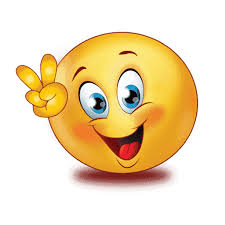 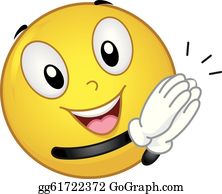 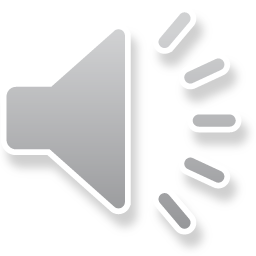 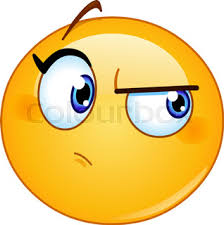 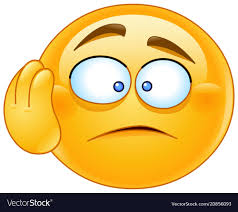 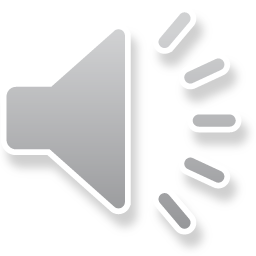